KONAKLAMA İŞLETMELERİNDE MALİYET ANALİZİ
Amortismanın aylık olarak hesaplanması ve bunun grafiğinin düzenlenmesi ise şöyledir; 
Aylık sabit amortisman tutarı 1.000 TL / 12 ay = 83,34 TL'dir.  Değişken amortisman tutarında bir değişlik yoktur. 
4.000 km x 0,05 = 200,00 TL (4.000 km yol yapıldığında aracın değişken amortismanı 200 TL olmaktadır).
Eğer toplam aylık amortisman giderini 4.000 km yol için hesaplayacak olursak; 

Sabit amortisman gideri..........................  83,34 TL   
Değişken amortisman gideri...................  200,00 TL  (yukarıda hesaplanan tutar) 
 Toplam  283,34 TL   
 
Grafiği ise;
Motor yağı 
5 litre yağ x 10,00 TL  = 50,00 TL  Yağ ücreti  
Yağ değişim ücreti  = 30,00 TL  
Toplam..........          = 80,00 TL  
 
Yılda 20.000 km kullanılan otomobil için aylık 20.000/ 12= 1.667 km aylık kullanım çıkmaktadır. 
Yılda 30.000 km kullanılan otomobil için aylık 30.000 / 12= 2.500 km aylık kullanım çıkmaktadır. 
Aylık olarak sabit gibi görünen motor yağı yıllık bazda değerlendirilirse değişken olduğu göze çarpacaktır. Çünkü motor yağını 8.000 km'de değiştiriyoruz. Bu durumda hiçbir ay toplam 8.000 km yapmadığımızdan sabit gider gibi görünür. Fakat yıllık bazda düşünürsek 20.000 km'de en az 2 kere 30.000 km'de ise en az 3 kere yağ değişimi yapmamız gerekmektedir. 

Bunları grafik üzerinde gösterecek olursak; 
Aylık motor yağı doğrusu ancak 8.000 km yol yapıldığında bir sıçrama gösterecektir.
Yıllık motor yağı hesaplaması ise 

20.000 km için 20.000 / 8.000 = 2,5 defa değişik gerekmektedir. 
Toplam değişim tutarı 80 TL olduğuna göre 80,00 x 2,5 = 200,00 TL yıllık motor yağı masrafı ortaya çıkmaktadır. 
30.000 km için 30.000 / 8.000 = 3,75 defa değişik gerekmektedir. Toplam değişim tutarı 80 TL olduğuna göre  80,00 x 3,75 = 300,00 TL yıllık motor yağı masrafı ortaya çıkmaktadır. 

20.000 km üzerinden fonksiyonunu alırsak; 

( 200,00 – 16,67 ) / (20.000 – 1.667 ) = 0,01 TL /km olur.  

Kilometrede motor yağı masrafı 0,01 TL olarak karşımıza çıkar.
Grafik üzerinde gösterirsek; 
1.000 km x 0,01 TL = 10 TL 
2.000 km x 0,01 TL = 20 TL 
3.000 km x 0,01 TL = 30 TL 
4.000 km x 0,01 TL = 40 TL
 5.000 km x 0,01 TL = 50 TL 
6.000 km x 0,01 TL = 60 TL 
7.000 km x 0,01 TL = 70 TL 
8.000 km x 0,01 TL = 80 TL 
9.000 km x 0,01 TL = 90 TL 
10.000 km x 0,01 TL = 100 TL 
11.000 km x 0,01 TL = 110 TL 
12.000 km x 0,01 TL = 120 TL 
13.000 km x 0,01 TL = 130 TL 
14.000 km x 0,01 TL = 140 TL
15.000 km x 0,01 TL = 150 TL 
16.000 km x 0,01 TL = 160 TL 
17.000 km x 0,01 TL = 170 TL 
18.000 km x 0,01 TL = 180 TL 
19.000 km x 0,01 TL = 190 TL
 20.000 km x 0,01 TL = 200 TL
Yağ Filtresi
Her 16.000 km'de değiştiği için iş hacmine bağlı olarak değişmez gider kapsamında 
değerlendirebiliriz. 
Aylık olarak hesaplamamız gerekirse 
16.000 km'de 30 TL 
32.000 km'de 60 TL 

Yıllık 20.000 km yaparsak; 

16.000 km        30 TL ise
 20.000 km        x   TL  
X = (20.000 x 30 ) /  16.000    
= 37,50 TL 
Aylık ise 37,50 / 12 = 3,125 TL
Yıllık 30.000 km yaparsak; 
16.000 km        30 TL ise 
30.000 km       x   TL 
X = (30.000 x 30 ) /  16.000    
= 56,25 TL 
Aylık ise 56,25 /12 = 4,688 TL 

Grafiğini çizecek olursak bu hesaplamaları 
dikkate  almadan;
İş hacmine bağlı olarak kademeli olarak değişen maliyet türüne bir örnektir.








c) 

Birim Maliyet = Değişken Gider + ( Sabit Gider / Etkinlik Hacmi)
Aylık Birim Maliyet = Değişken Gider + ( Aylık Sabit Gider / Etkinlik Hacmi)                             
 =  0,435 + ( 166.46 / Yapılan yol KM)
Yıllık Birim Maliyet= Değişken Gider + ( Yıllık Sabit Gider / Etkinlik Hacmi)                             
= 0,435 + ( 1997,52 / Yapılan yol KM) 

Aylık Birim Maliyetin grafiğini çizecek olursak; 
1.000 km için = 0,435 + (166.46 / 1.000 ) = 0,602 
2.000 km için = 0,435 + (166.46 / 2.000 ) = 0,518
3.000 km için = 0,435 + (166.46 / 3.000 ) = 0,491 
4.000 km için = 0,435 + (166.46 / 4.000 ) = 0,477
Yıllık Birim maliyet grafiğini çizecek olursak; 

10.000 km için = 0,435 + (1997,52 / 10.000 ) = 0,635
20.000 km için = 0,435 + (1997,52 / 20.000 ) = 0,535 
30.000 km için = 0,435 + (1997,52 / 30.000 ) = 0,502 
40.000 km için = 0,435 + (1997,52 / 40.000 ) = 0,485
Aylık toplam maliyet doğrusunu çizecek olursak; 

1.000 km için = (0,435 x 1.000 ) + ( 166,46 / 1.000 ) =    435,17 
2.000 km için = (0,435 x 2.000 ) + ( 166,46 / 2.000 ) =    870,08
3.000 km için = (0,435 x 3.000 ) + ( 166,46 / 3.000 ) =  1.305,06 
4.000 km için = (0,435 x 4.000 ) + ( 166,46 / 4.000 ) =  1.740,04
Yıllık toplam maliyet doğrusunu çizecek olursak; 

10.000 km için = (0,435 x 10.000 ) + ( 1.997,52 / 10.000 ) =    4.350,20
 20.000 km için = (0,435 x 20.000 ) + ( 1.997,52 / 20.000 ) =    8.700,10
30.000 km için = (0,435 x 30.000 ) + ( 1.997,52 / 30.000 ) = 13.050,07
40.000 km için = (0,435 x 40.000 ) + ( 1.997,52 / 40.000 ) = 17.400,05
d) 
1. 500 km   şehir dışı yol  
    200 km   şehir içi yol  
   1.700 km   toplam yol  

Toplam maliyetin aylık fonksiyonunu ; = ( 0,435 x km ) + (166,47 / km ) 

bunu tatili 15 günlük yapacağımızı dikkate alarak yaparsak fonksiyonumuz; = ( 0,435 x km ) + ( 83,24 / km ) olur. 

Benzin gideri için  

400 km'de 50 litre tükettiğine göre 1.500 km'de 187,50 litre benzin tüketilmesi gerekirdi. Bu tüketim şehir dışında olduğu için ve şehir dışında tüketim %20 azaldığından 187,50x0,20=37,50 çıkar. Bunuda toplam tüketim olan 187,50 – 37,50 = 150 litre tüketilir.
150 litre x 3,00 = 450 TL    
  25 litre x 3,00 = 75 TL   
  525 TL     benzin masrafı olarak ortaya çıkmaktadır.

Benzin dışındaki diğer değişken giderlerimiz kilometre başına daha önce hesapladığımız gibi 0,006 TL idi. Yapılan toplam kilometre ile çarptığımızda 1.700 x 0,060 = 102,00 TL çıkar. 

Giderlerimizin toplamı 525,00 + 102,00 = 627,00 TL'dir. 

Diğer bir hesaplamayla ise;
Tatile çıkarsak yaklaşık olarak ek gelir talep etmeksizin gezimizin maliyeti 627,47 TL'dir. Tatile çıkmaz isek aynı dönemde 83,24 TL giderimiz olacaktır.  

Arkadaşımız bize bu teklifte bulunmasaydı biz zaten bu masrafı yapacaktık öyleyse biz buradan kâr elde etmeyi beklemiyorsak sabit giderlerimizi düşürmemiz gerekir bu durumda arkadaşımızdan talep edeceğimiz tutar 627,47 – 83,24 = 544,23 TL olmalıdır. 

83,24 ü düşürmemizin nedeni bu gideri tatile gitsek de gitmesek de bizim kendimizin karşılaması gereken bir gider olarak düşünmemizden kaynaklanmaktadır. 

Sadece benzin fiyatını istemiş olsaydık 544,23 – 525,00 = 19,23 TL zararımız olacaktı. Tabii ki burada hesaplama olarak karşımıza zarar çıkmaktadır. Fakat bir arkadaşla gidilen tatilde göz ardı edilebilecek bir durumdur.
e)  
Benzin;  

3,00 TL x %20 = 0,60 Ykr 3,00 + 0,60 = 3,60 TL olacaktır.
 Bir litre benzinle 8 km gidilebildiğine göre  3,60 / 8 = 0,45 TL / km  

Vergi;  

Motorlu taşıtlar vergisi  340,00  
Zorunlu trafik sigortası  180,00  
Kasko  520,00  Toplam  1.040,00 
 %10 hasarsızlık indirimi          52,00 
 Toplam  988,00  988 / 12 ay = 82,33 TL / ay
Motor yağı 

20.000 km için 20.000 / 8.000 = 2,5 defa değişik gerekmektedir. 
Toplam değişim tutarı 88 TL olduğuna göre 88,00 x 2,5 = 220,00 TL yıllık motor yağı masrafı ortaya çıkmaktadır.
 220 / 12 ay = 18,33 TL / ay 20.000 km üzerinden fonksiyonunu alırsak;
 ( 220,00 – 18,33 ) / (20.000 – 1.667 ) = 0,011 TL /km olur.  
Kilometrede motor yağı masrafı 0,011 TL olarak karşımıza çıkar. 

Yağ Filitresi;
 ( bir değişim olmadığından aynı kalır) Yıllık 20.000 km yaparsak; 
16.000 km        30 TL ise
 20.000 km         x TL 
 X = (20.000 x 30 ) / 16.000    
 = 37,50 TL
Tüm bunlardan sonra;
Bu giderin tamamı nakit çıkışı gerektirmez. Amortisman gideri de böyle bir giderdir. 
Yıllık amortisman tutatarını bu giderden çıkararak yıllık net nakit gideri bulmuş oluruz. 
Sabit amortisman gideri ile değişken amortisman giderinin tutarları 20.000 km'de aynı olduğu için toplam 2.000 TL'lik bir amortismandan kaynaklanan nakit gerektirmeyen giderimiz vardır. 

12.245,60 – 2.000,00 = 10.245,60 TL nakit çıkışı gerektiren giderimiz olacaktır.
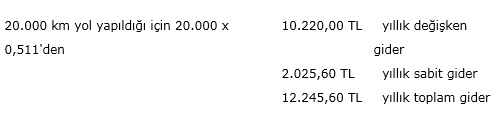 Kaynakça
Ankuzem, Turizm İşletmelerinde Maliyet Analizi , Ankara Üniversitesi , s.1-98